TPM CIRCLE NO :-
ACTIVITY
KK
QM
PM
JH
SHE
OT
DM
E&T
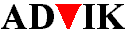 KAIZEN  IDEA SHEET
P15
TPM CIRCLE NAME:
LOSS NO. / STEP
DEPT :- Assembly.
RESULT AREA
P
Q
A
C
D
S
M
CELL:-A225
CELL NAME:-Oil pump
MACHINE / STAGE  :-  A225 oil pump
OPERATION  :- Flushing
KAIZEN THEME: To Increase Productivity
IDEA :To implement two different tank for inlet oil and  outlet oil tank
COUNTERMEASURE: Inlet and outlet oil collect two different tank so that dirt oil collect separate tank
BENCHMARK
20 Sec
Problem present status :  oil Dirt earlier so changing  oil continues .
TARGET
14 Sec
KAIZEN START
10.10..2016
28.12.2016
KAIZEN FINISH
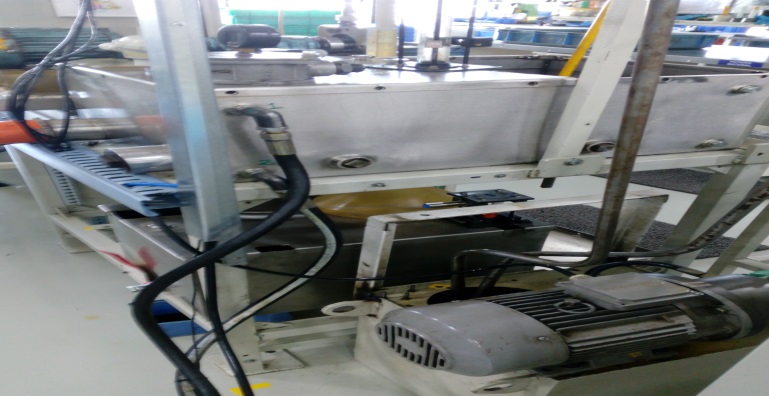 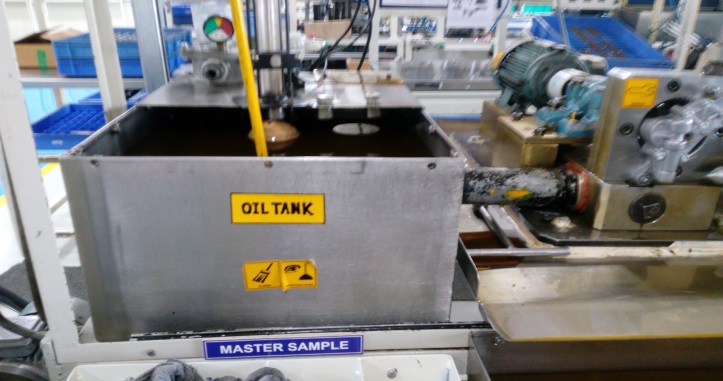 TEAM MEMBERS:  Monohar dore
Inlet oil tank
BENEFITS :Save oil cost ,reduce operator
 fatigue
Outlet oil tank
KAIZEN SUSTENANCE
Before
After
WHAT TO DO:- 
HOW TO DO:- 				
FREQUENCY :-
WHY - WHY ANALYSIS :- 
1)Oil Change frequency more
2)Oil dirt earlier
3)Outlet oil collect same tank
4) Inlet oil store and outlet oil collect same tank
RESULT :-



Save oil cost 
Reduce operator fatigue
ROOT CAUSE: Inlet  oil store and outlet oil collect same tank
REGISTRATION NO. & DATE:- 10.10.2016
SCOPE & PLAN FOR HORIZONTAL DEPLOYMENT
REGISTERED BY :- Manohar dore
SR.
NO.
CELL
TARGET
RESPONSIBILITY
STATUS
MANAGER’S SIGN :- Janardhan Sathe
M6 Tapping
In process
1
30.10.16
Sujit